Lucky Money
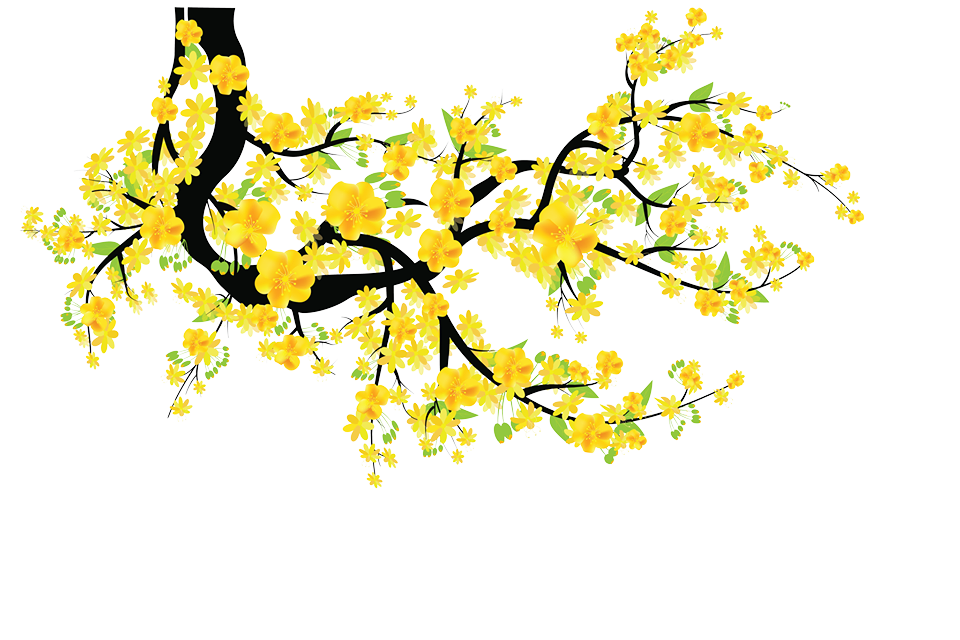 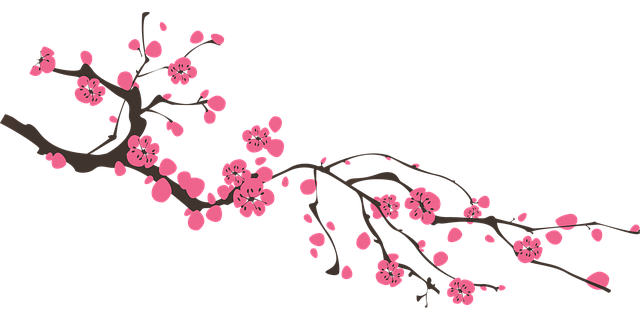 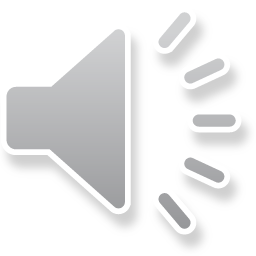 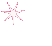 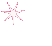 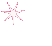 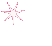 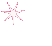 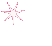 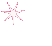 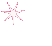 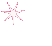 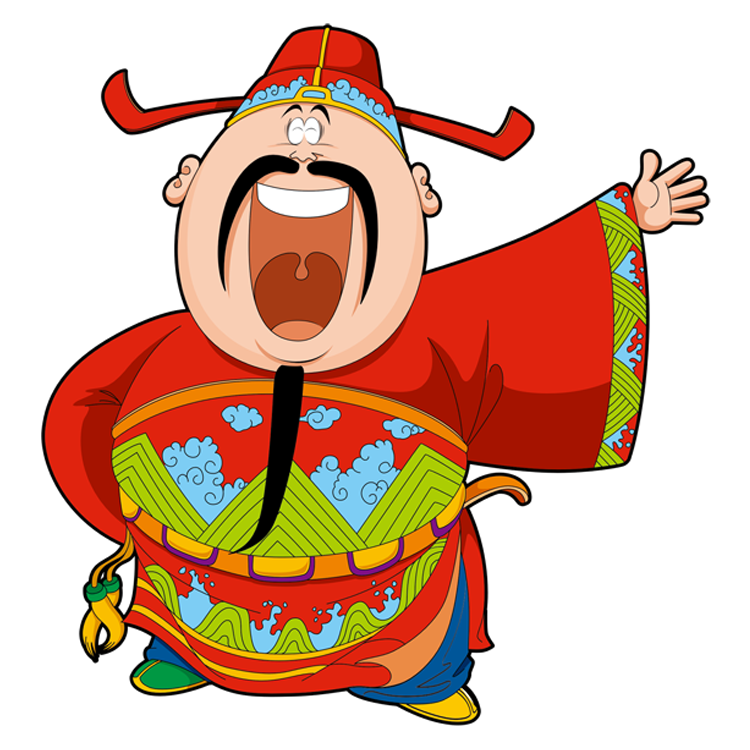 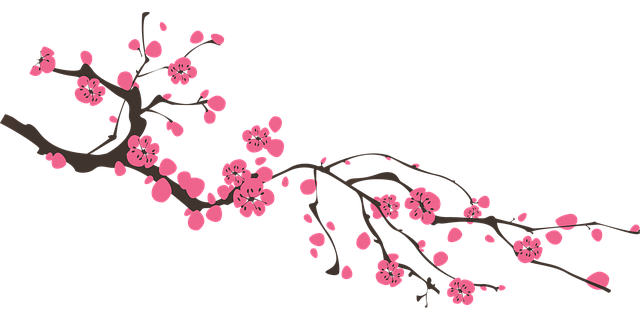 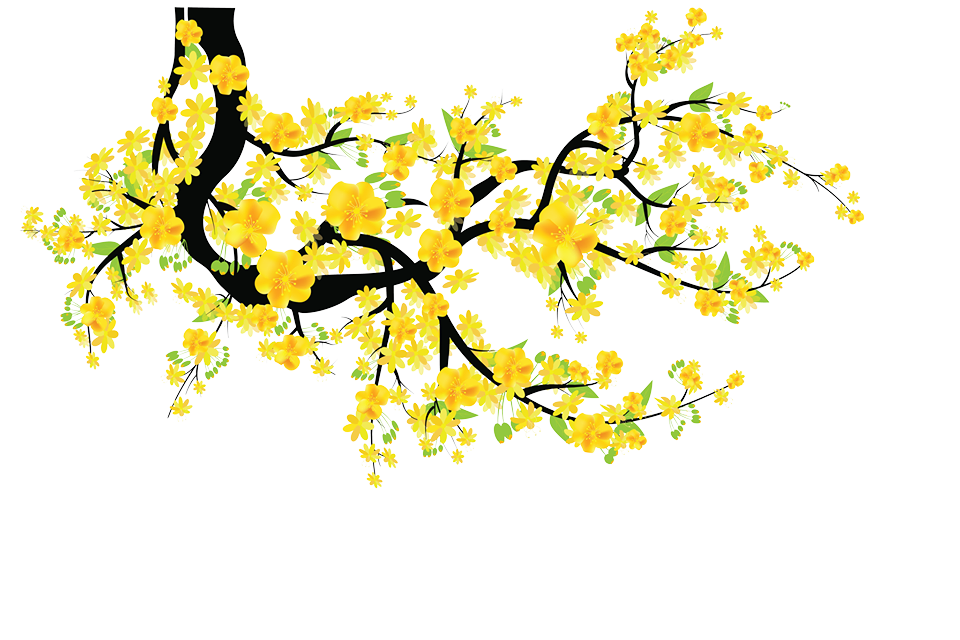 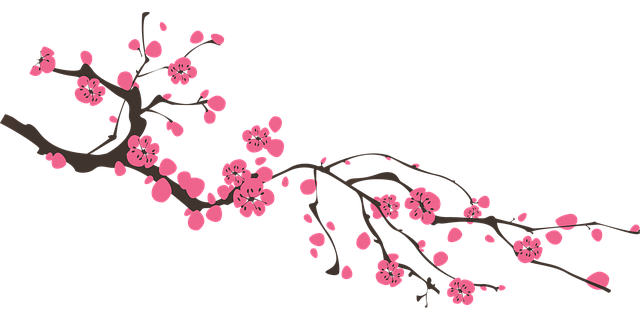 6
2
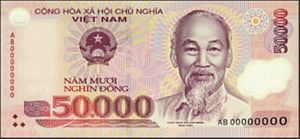 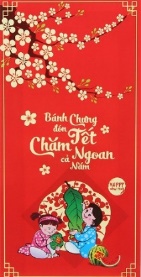 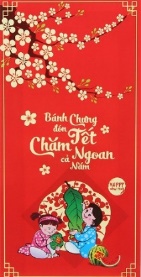 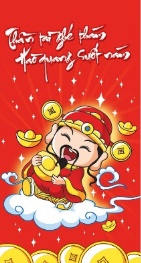 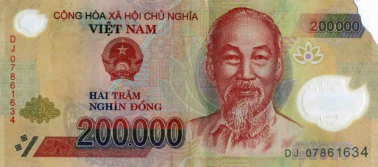 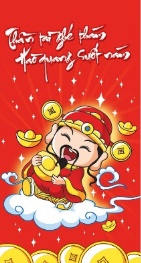 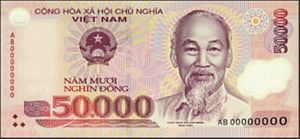 3
7
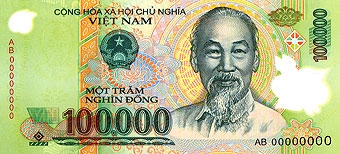 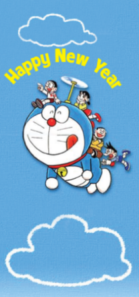 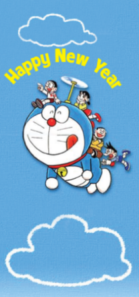 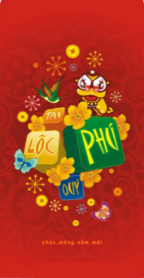 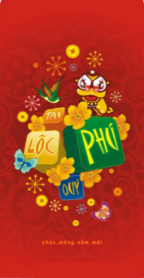 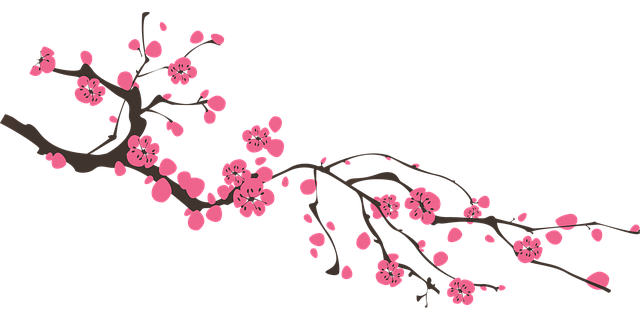 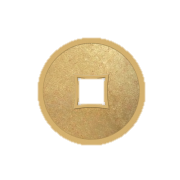 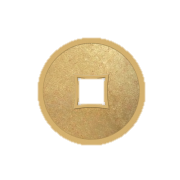 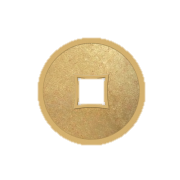 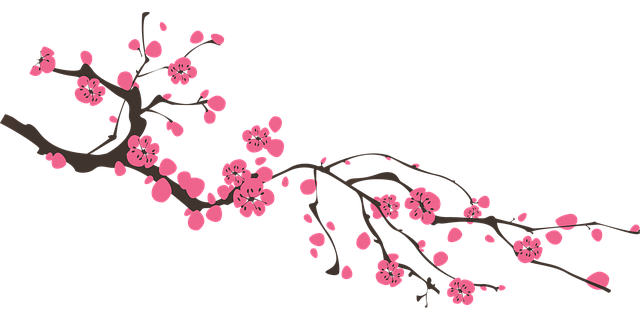 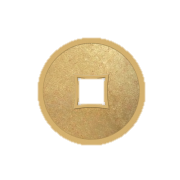 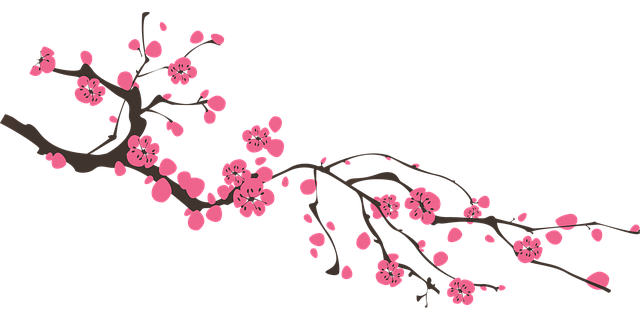 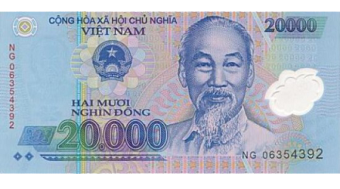 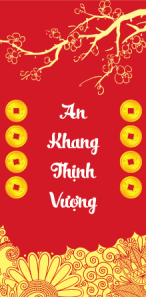 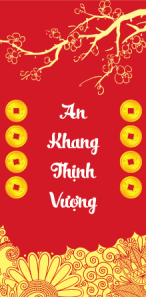 1
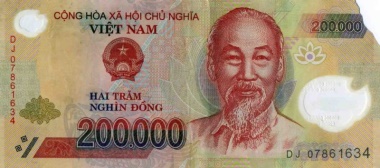 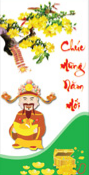 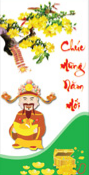 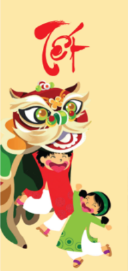 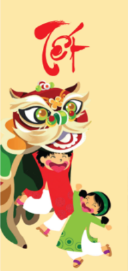 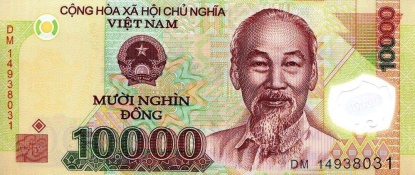 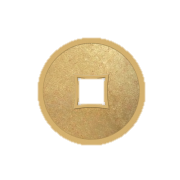 10
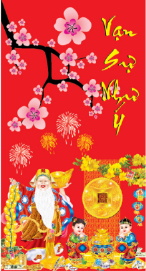 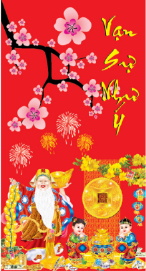 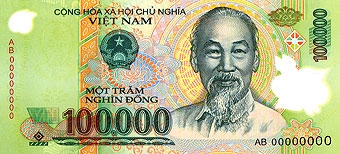 5
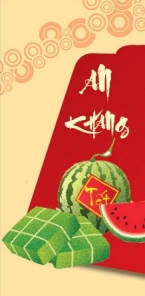 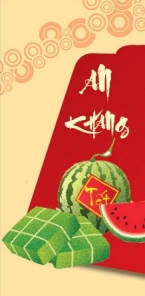 8
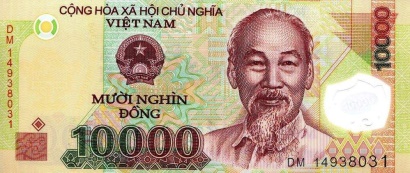 4
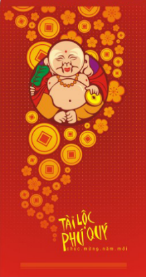 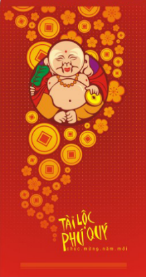 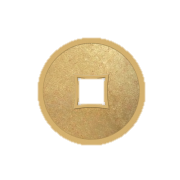 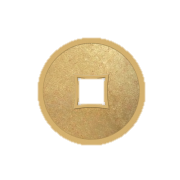 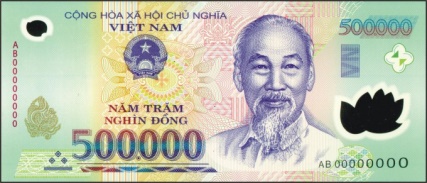 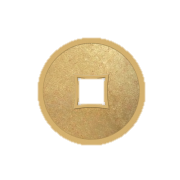 9
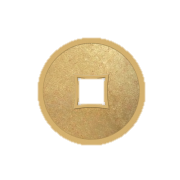 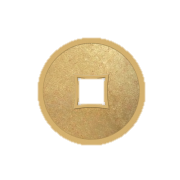 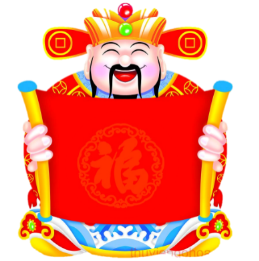 Boys
Girls
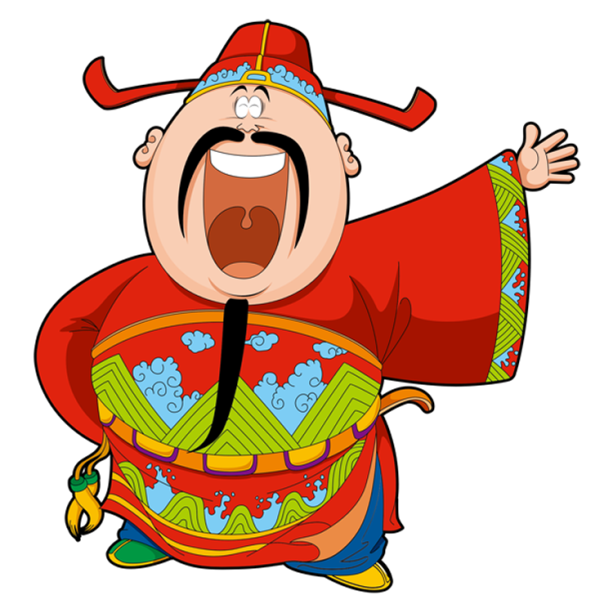 What does he do?
He’s a policeman.
He’s a teacher.
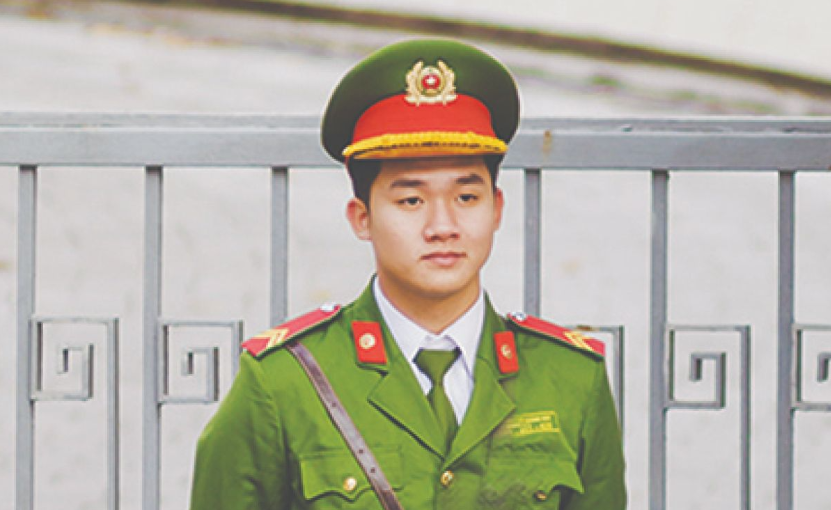 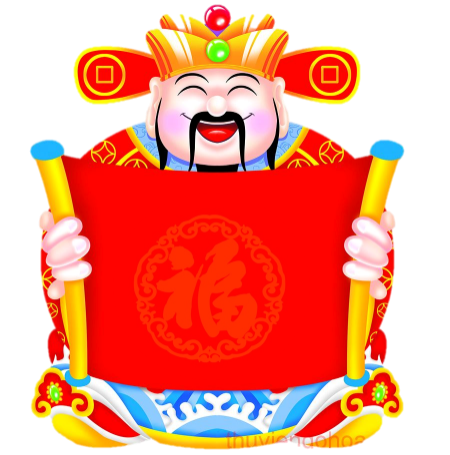 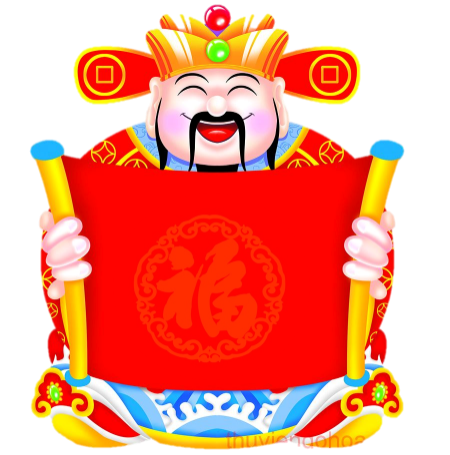 A.
B.
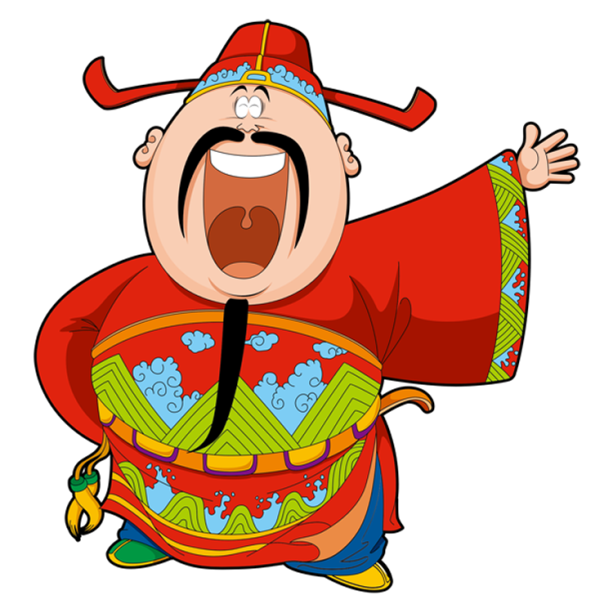 What does she do?
She’s a worker.
She’s an office worker.
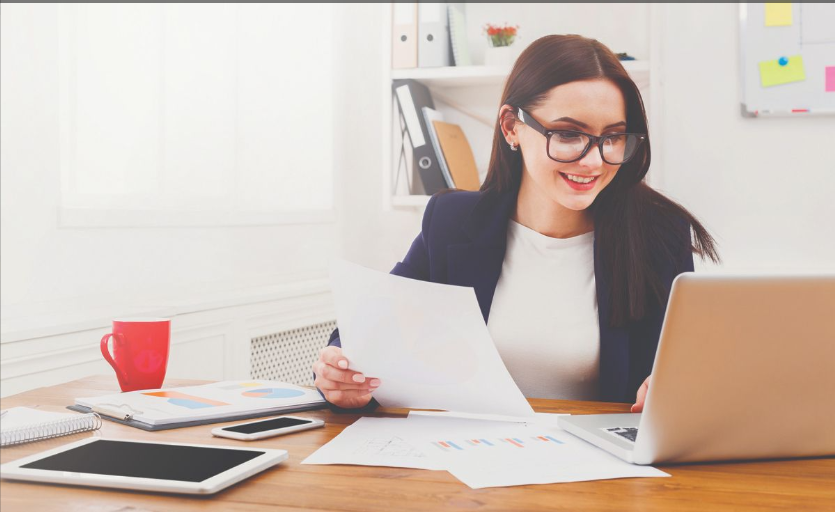 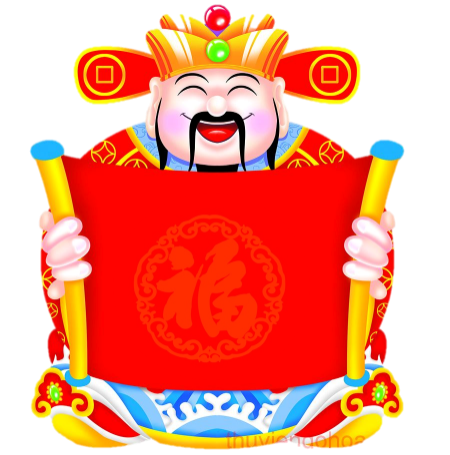 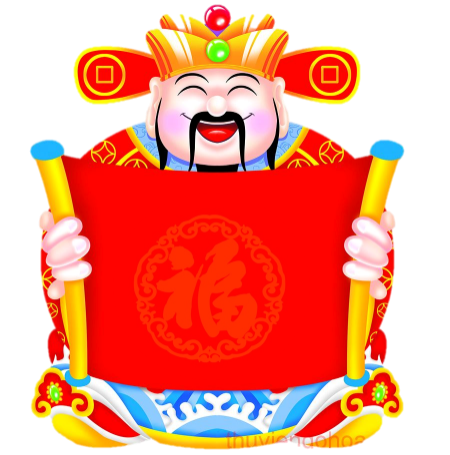 A.
B.
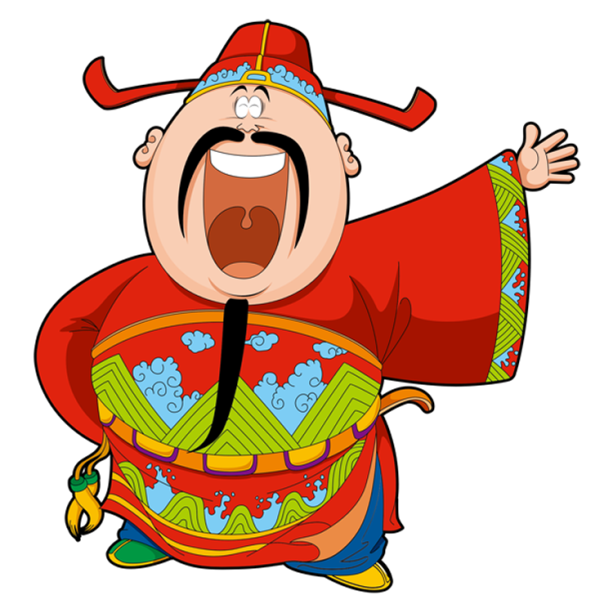 What does he do?
He’s an actor.
He’s a actor.
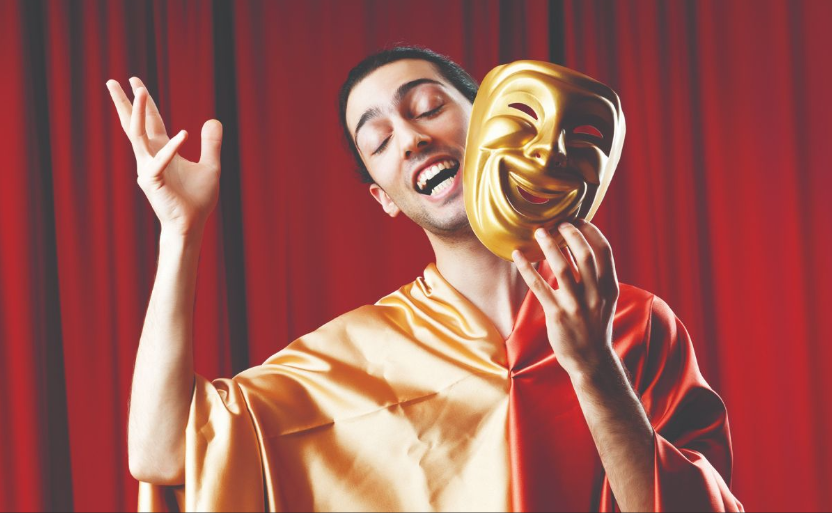 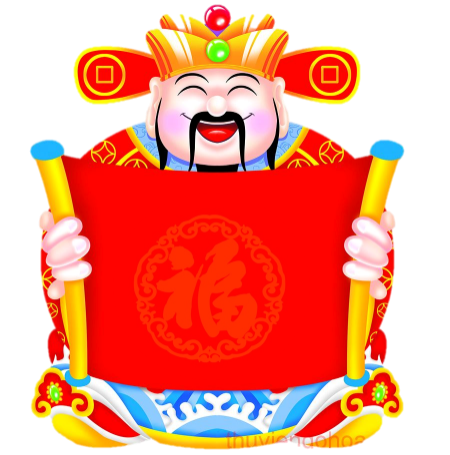 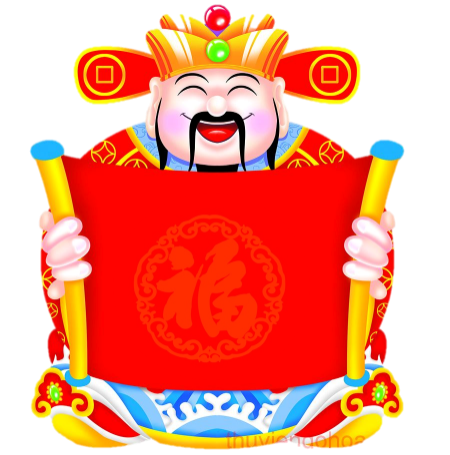 A.
B.
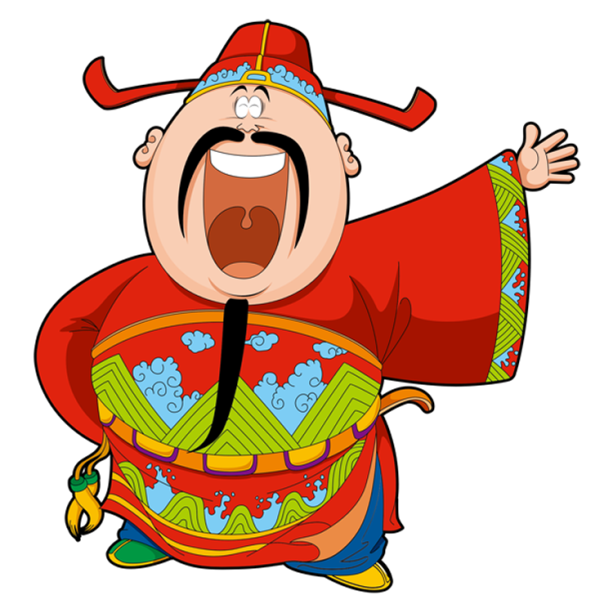 What does she do?
She’s a farmer.
He’s a farmer.
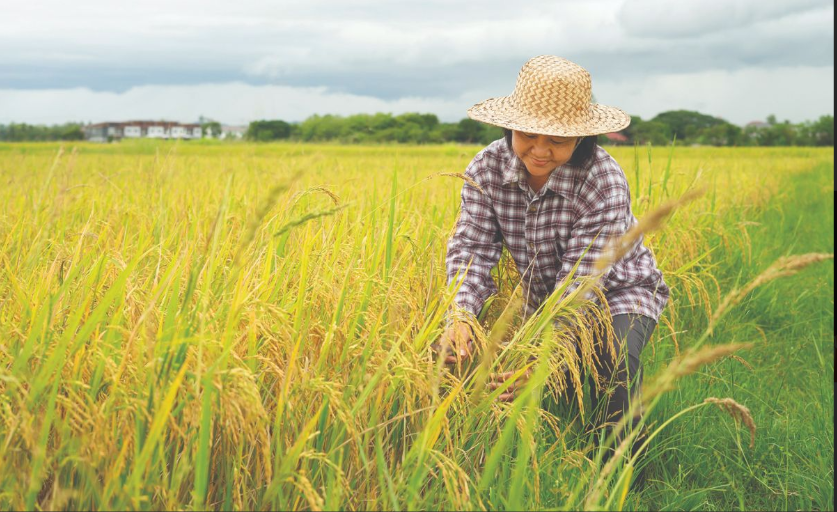 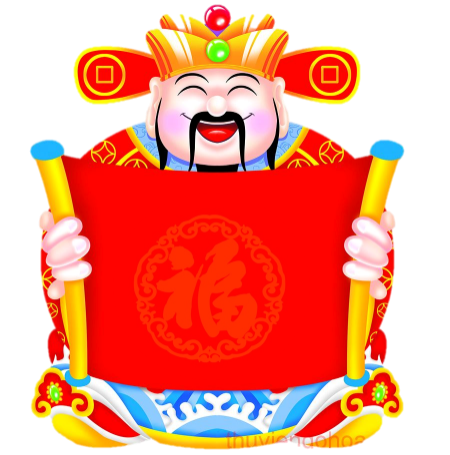 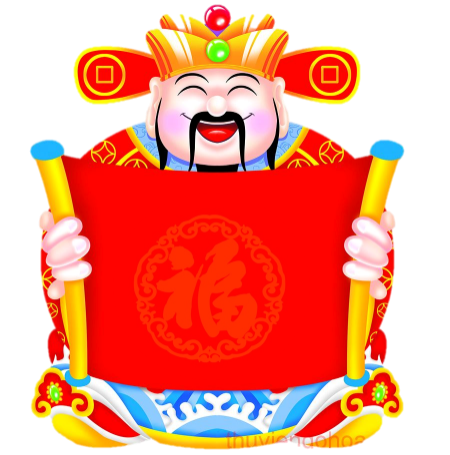 A.
B.
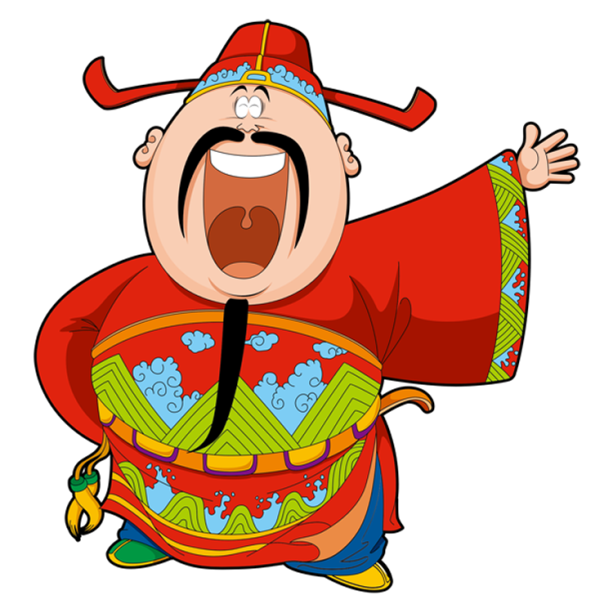 She’s ……office worker.
a
an
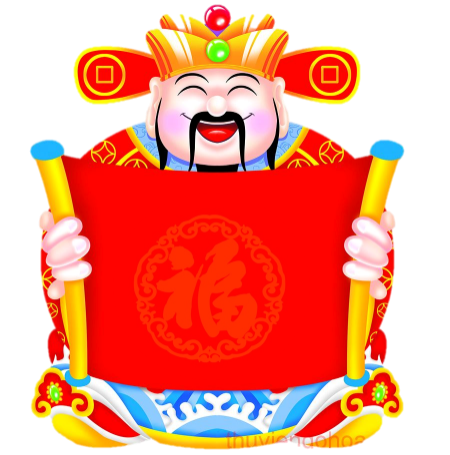 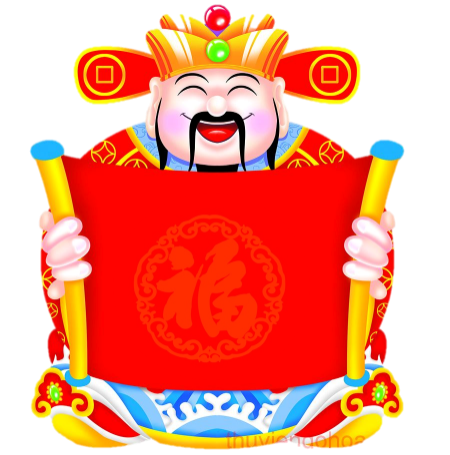 A.
B.
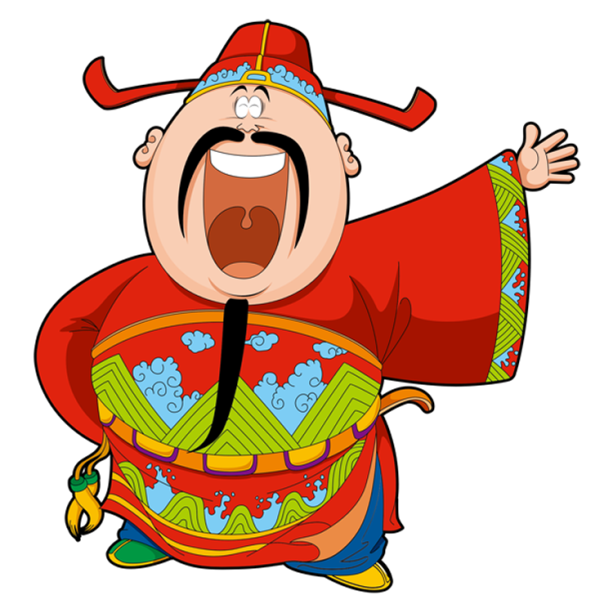 Lucky Money
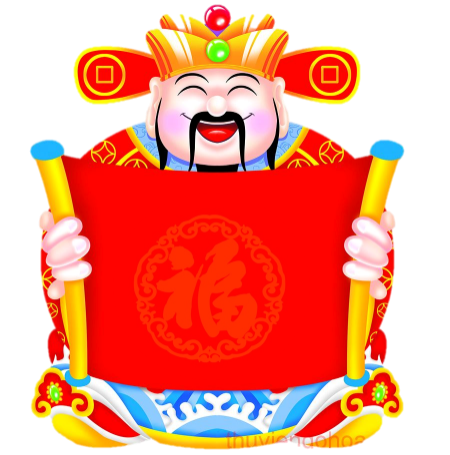 You’re lucky!
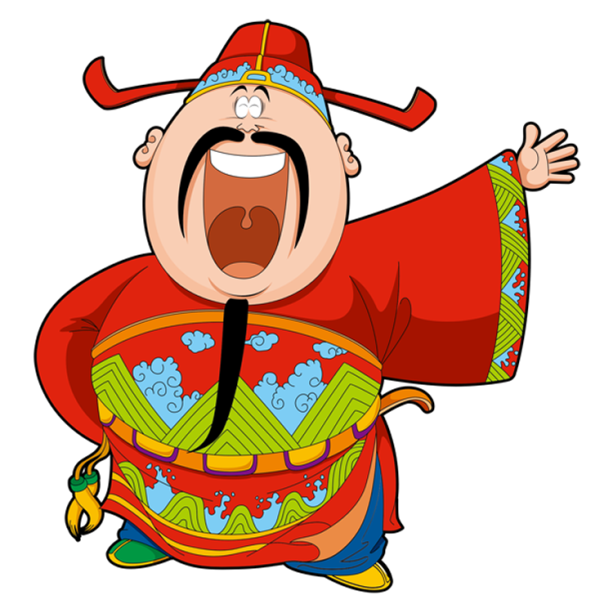 Lucky Money
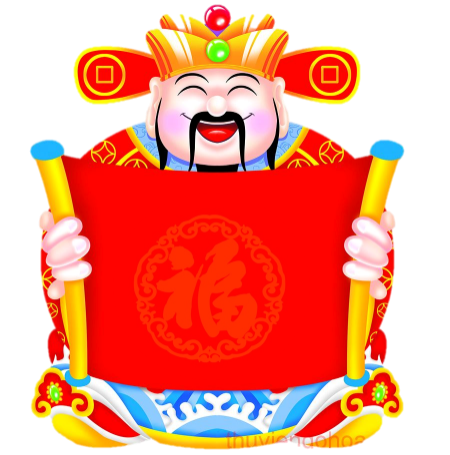 You’re lucky!
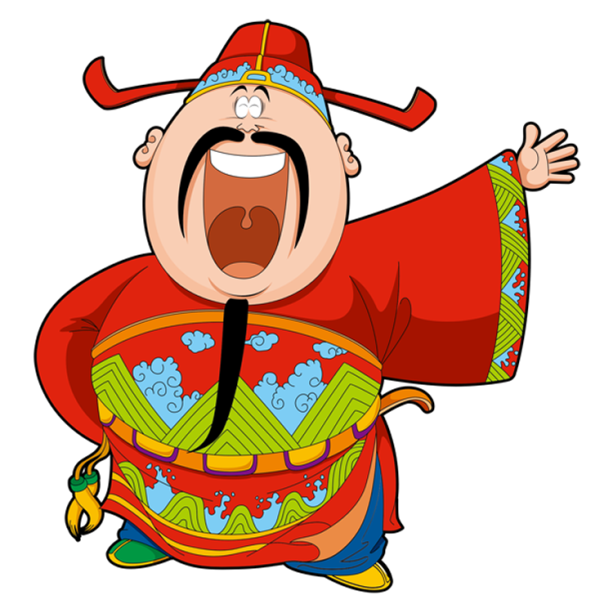 Lucky Money
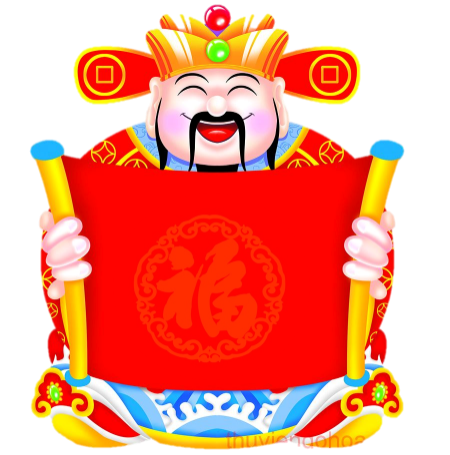 You’re lucky!
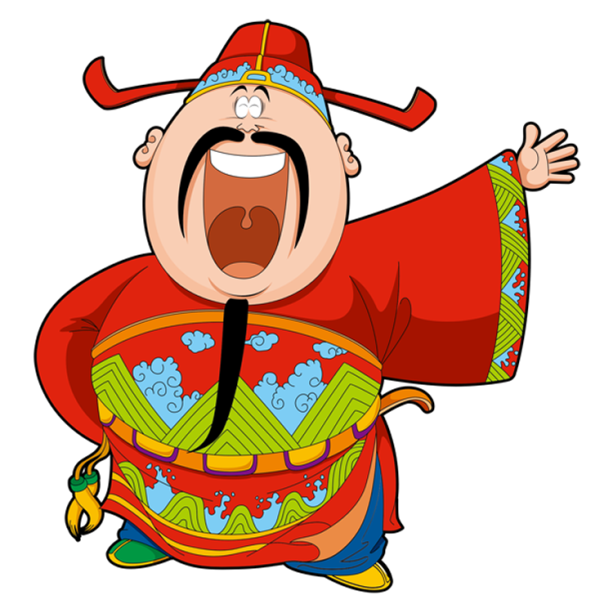 He’s ……actor.
an
a
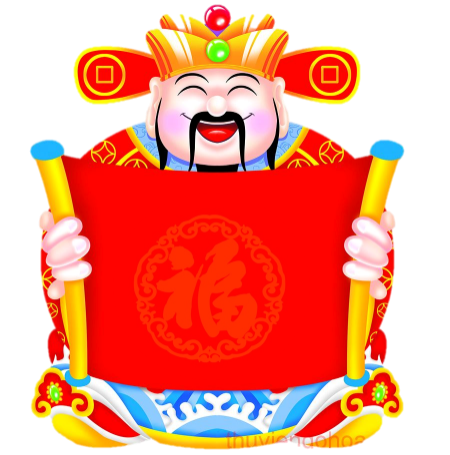 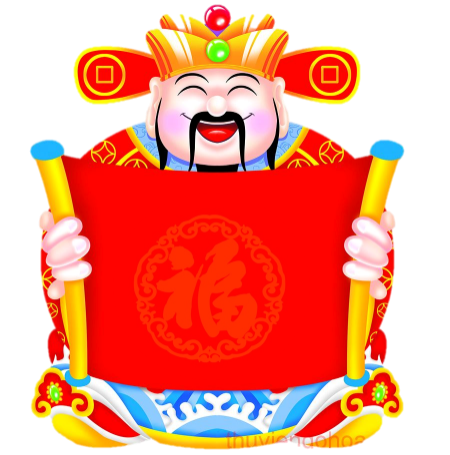 A.
B.
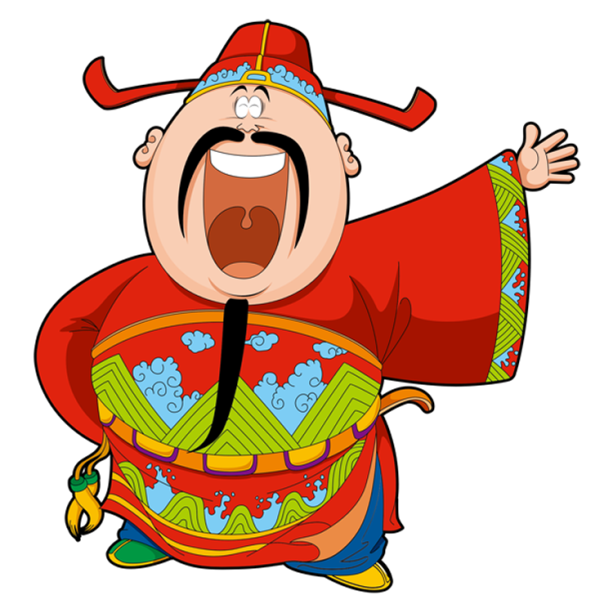 …… a teacher.
He’s
She’s
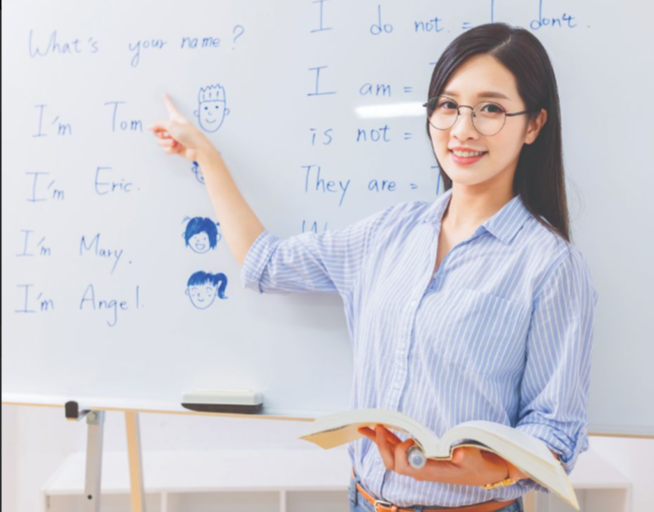 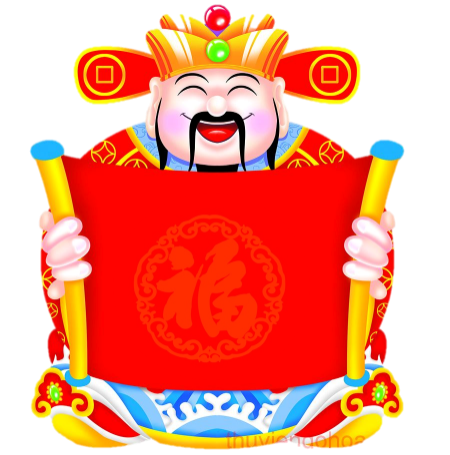 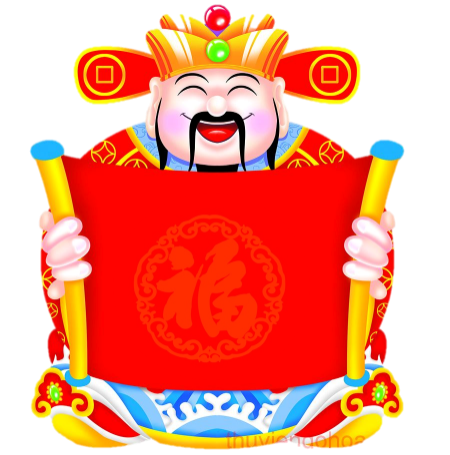 A.
B.
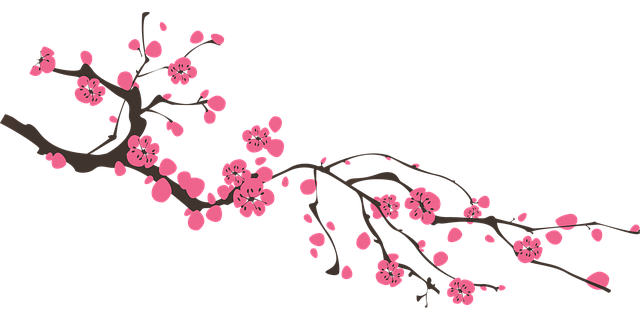 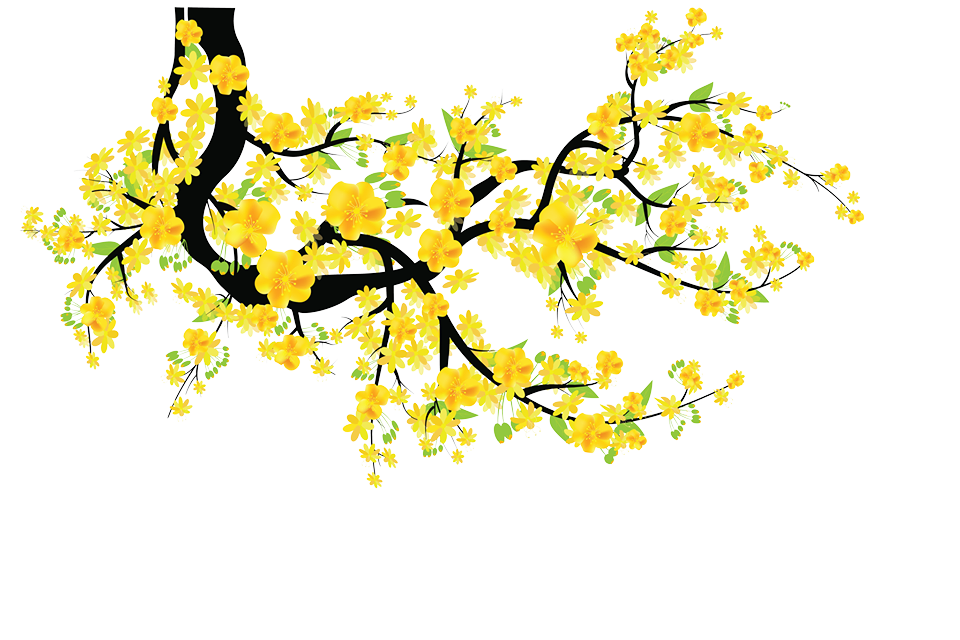 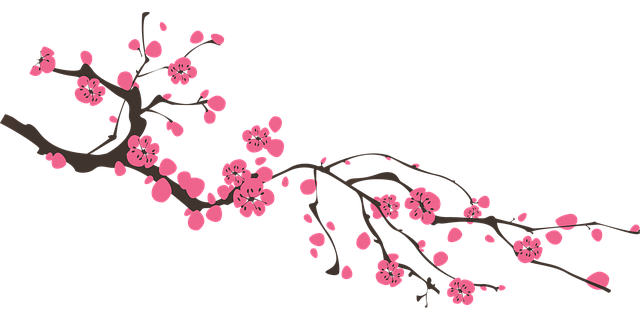 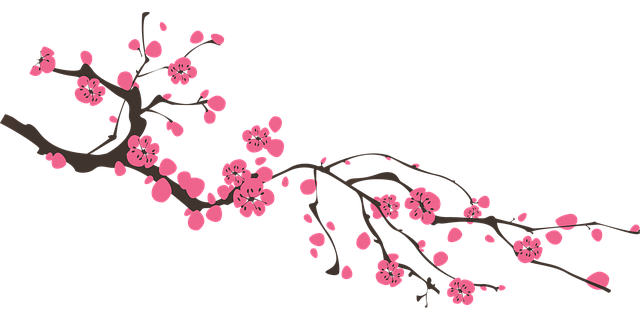 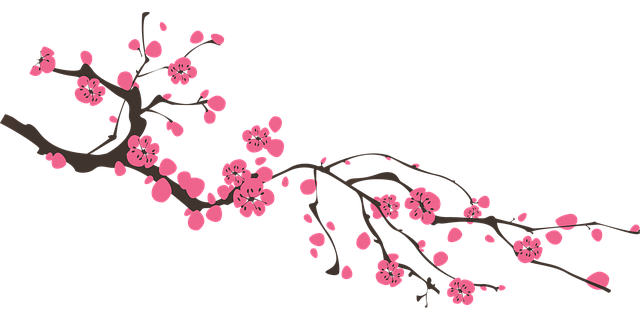 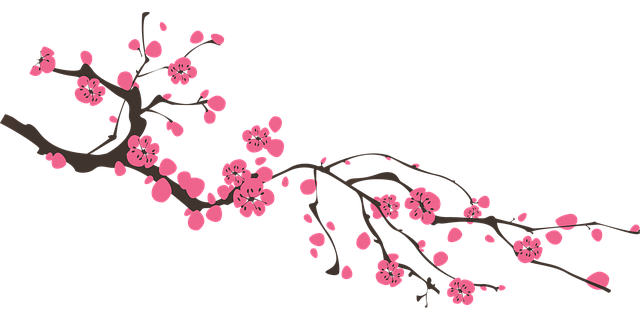 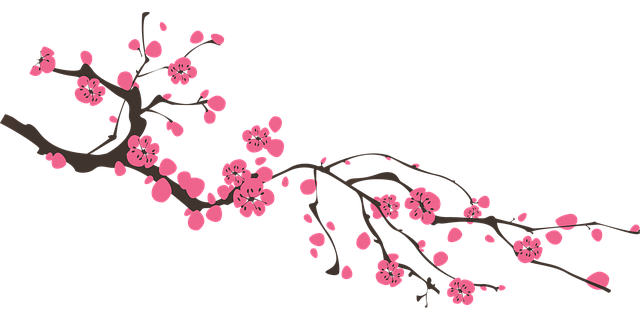 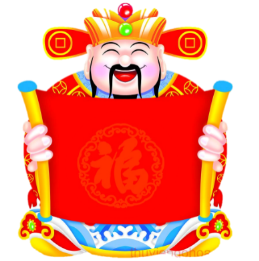 Happy New Year
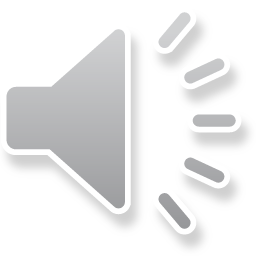 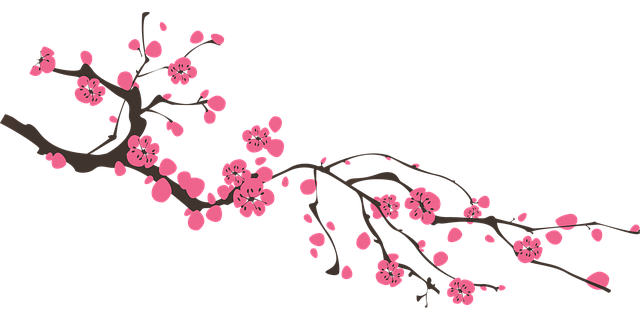 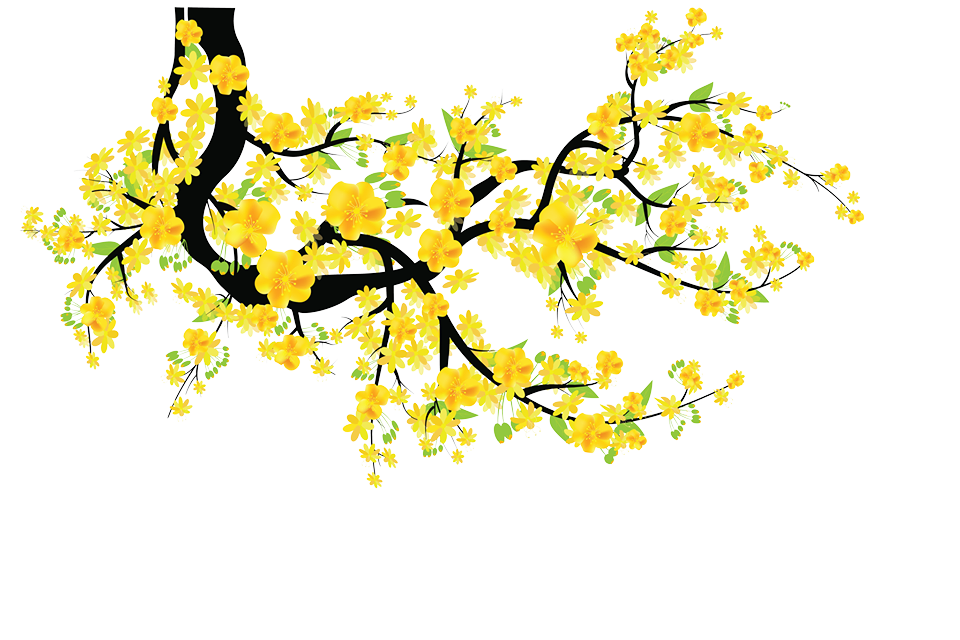 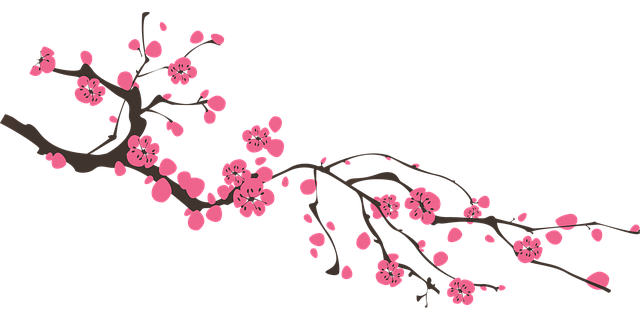 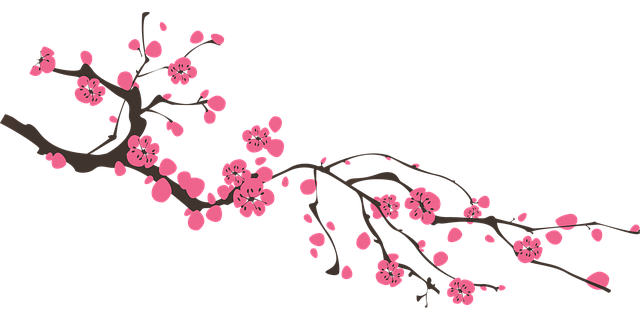 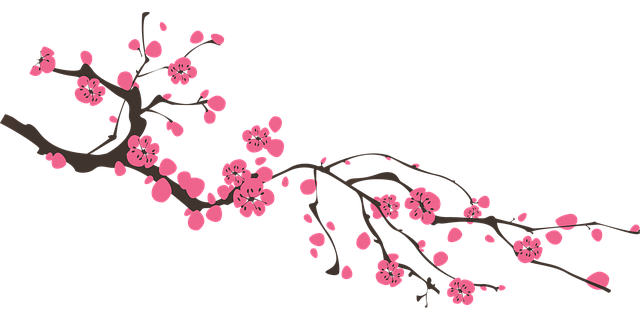 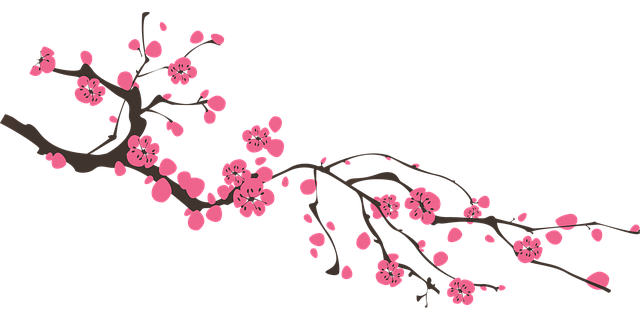 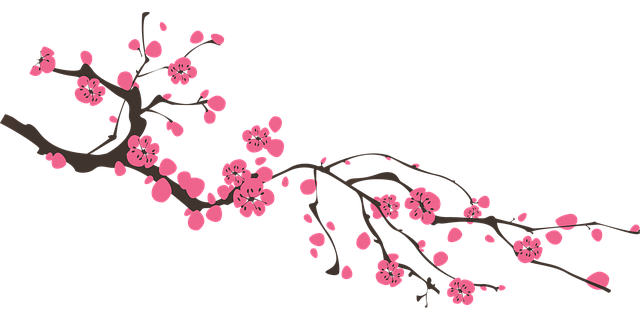 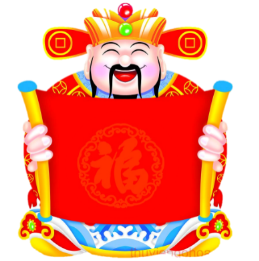 Thank you 
and
Happy New Year
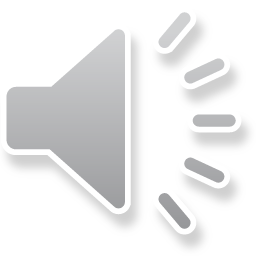 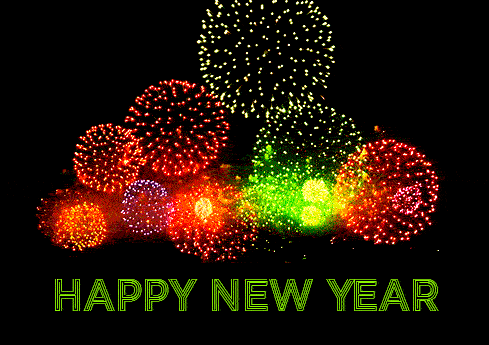